PERTEMUAN KE- 4
 KONFIGURASI ELEKTRON
[Speaker Notes: PERTEMUAN KE- 4 KONFIGURASI ELEKTRON]
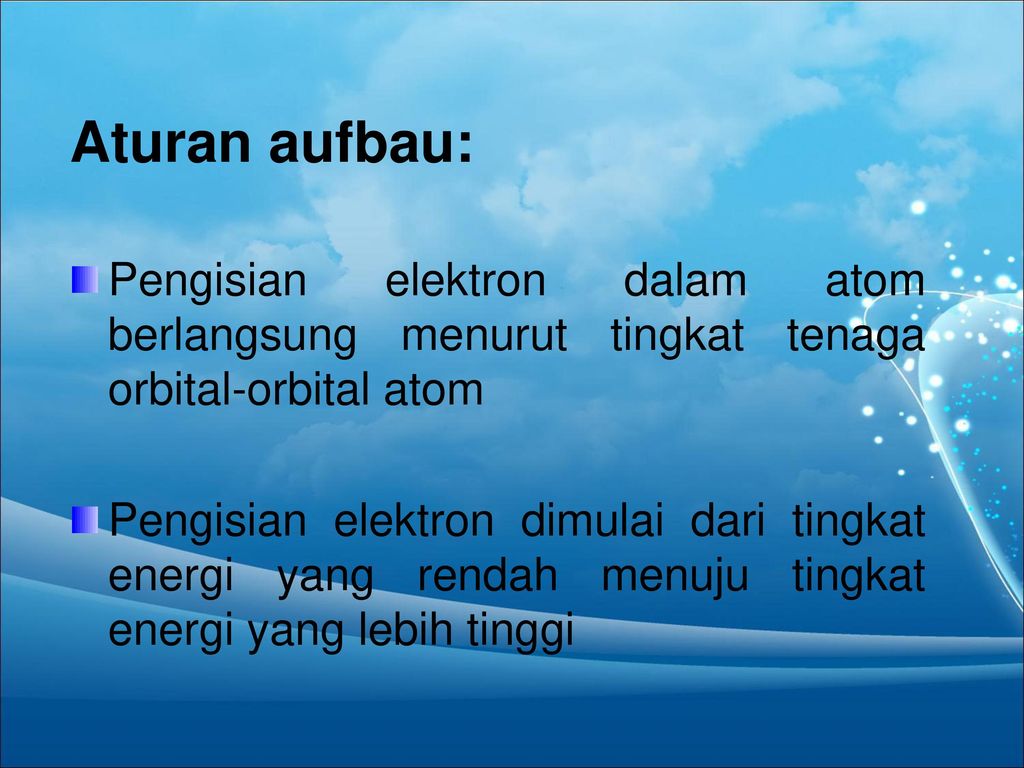 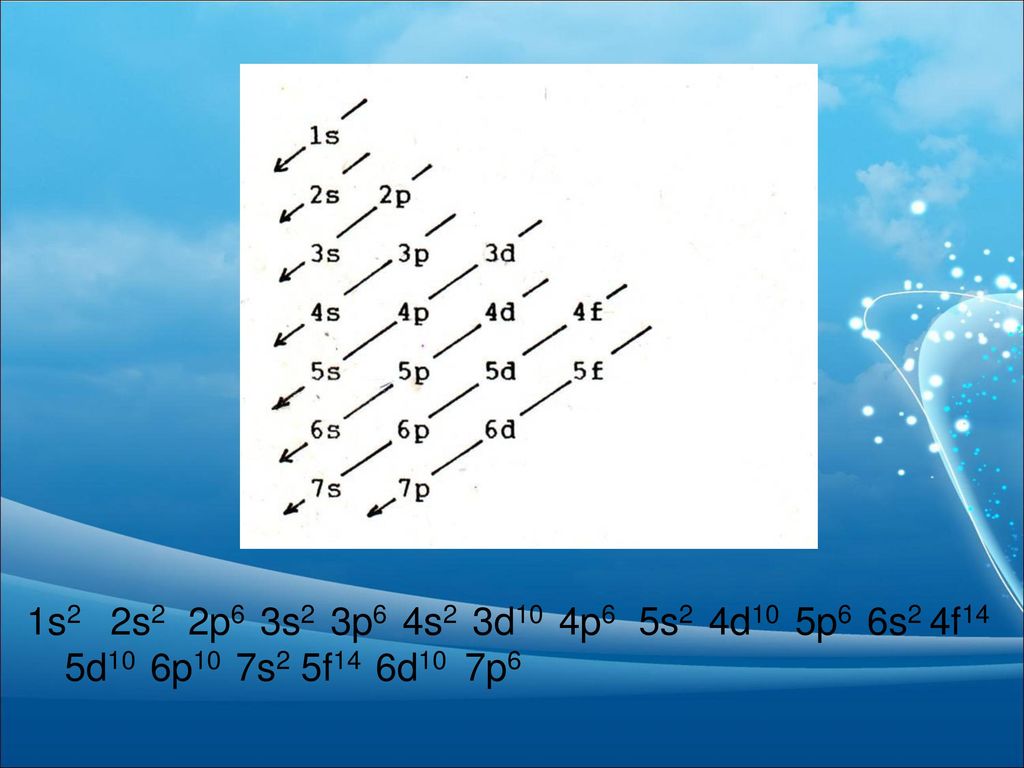 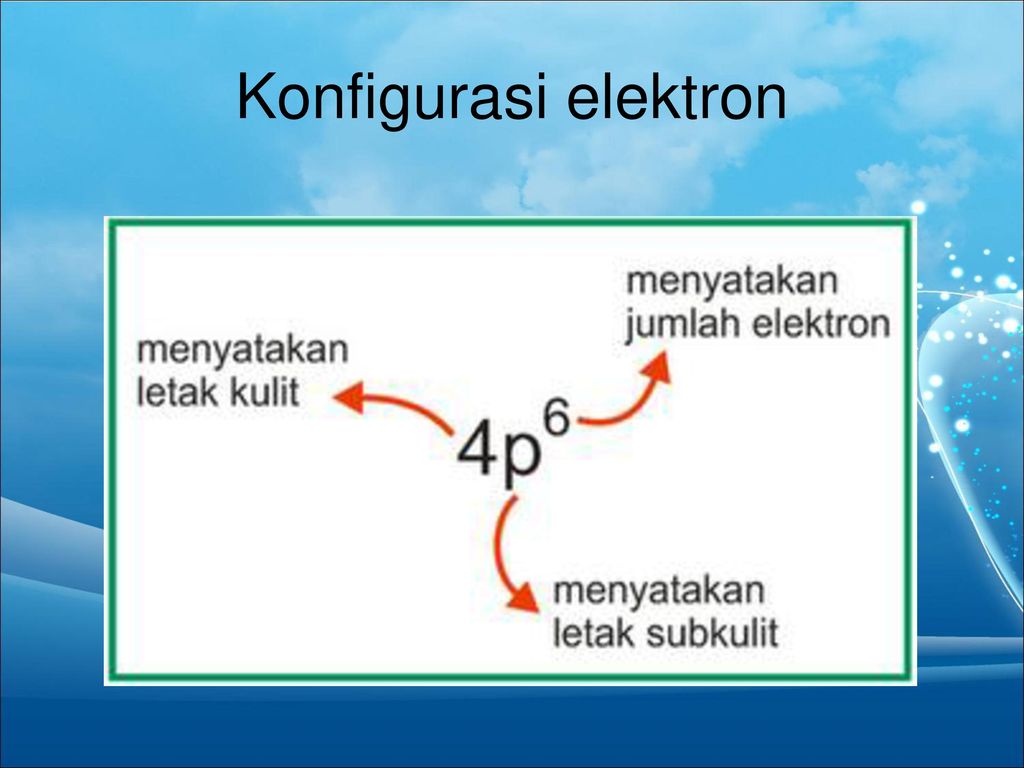 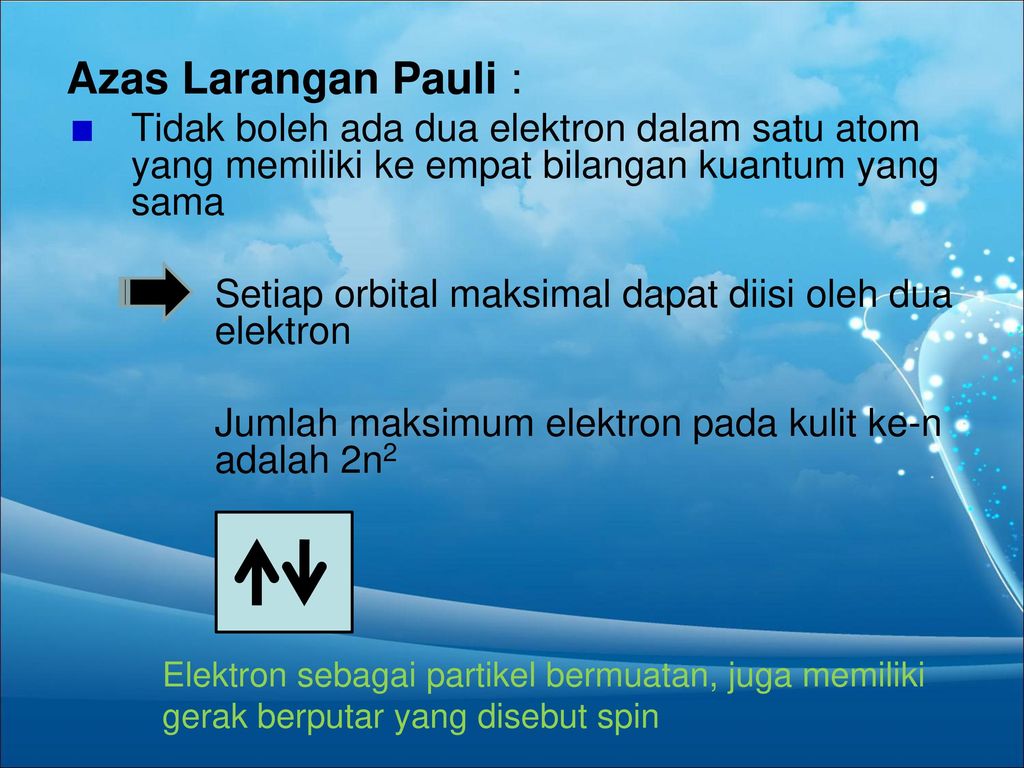 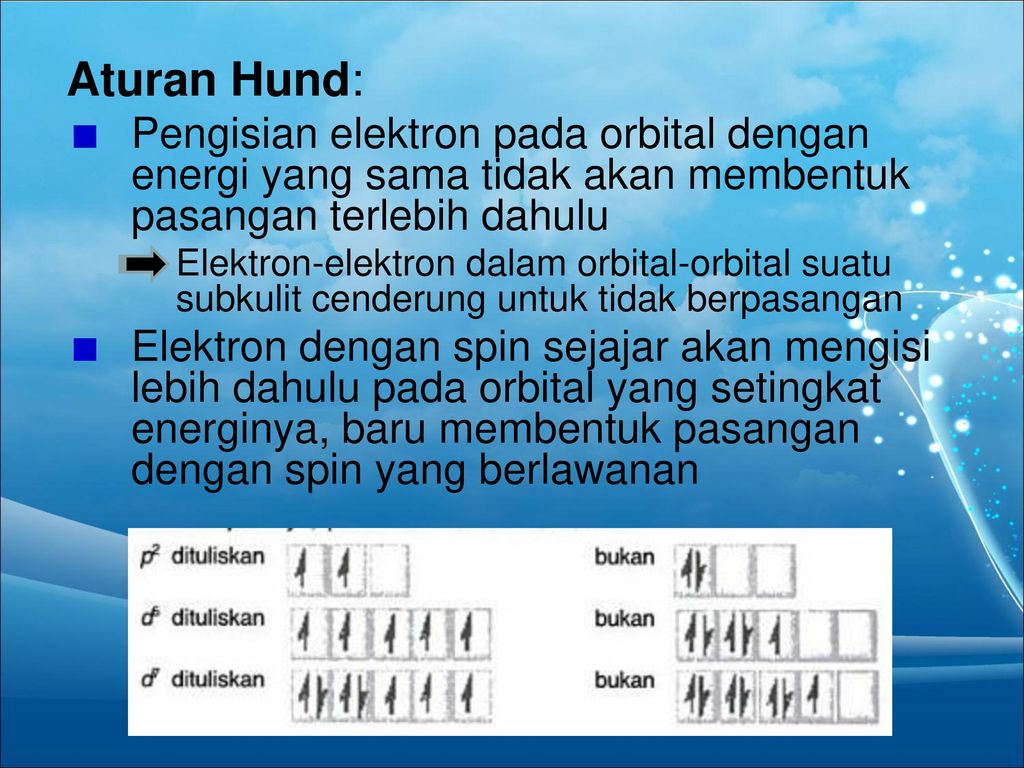 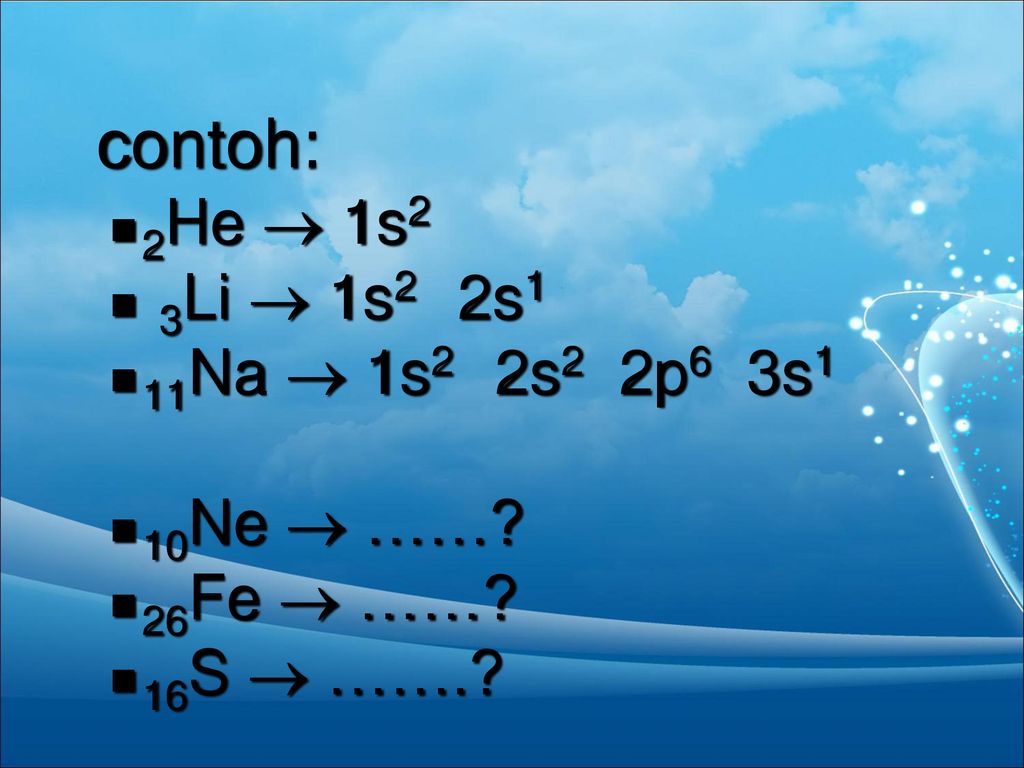 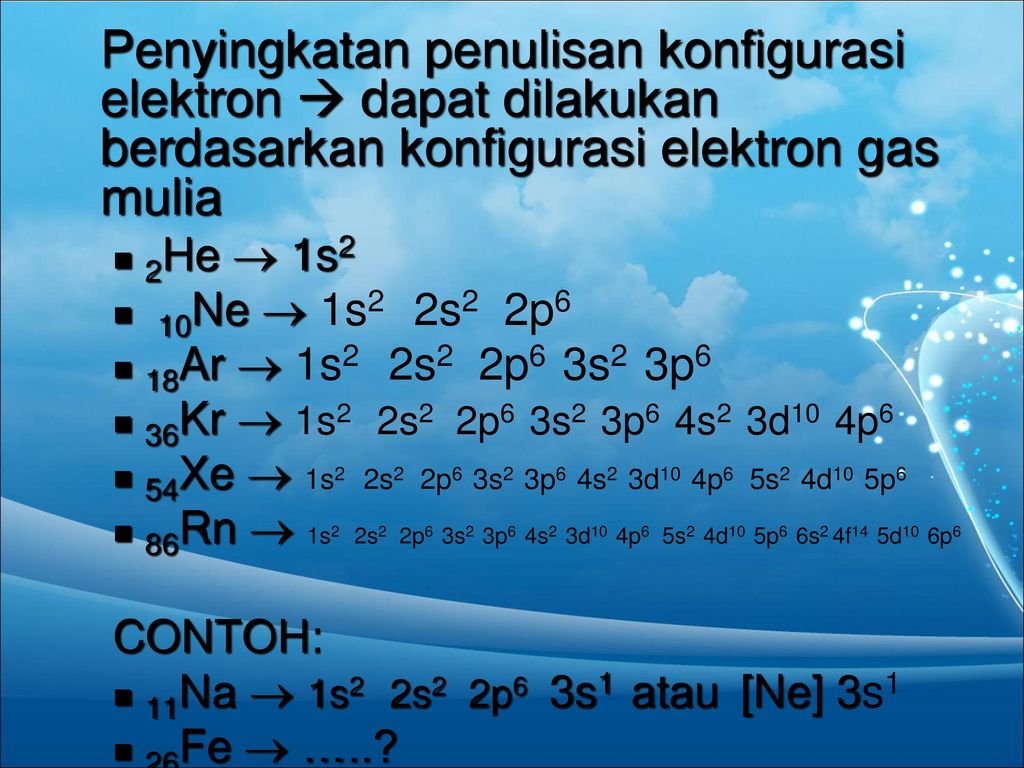 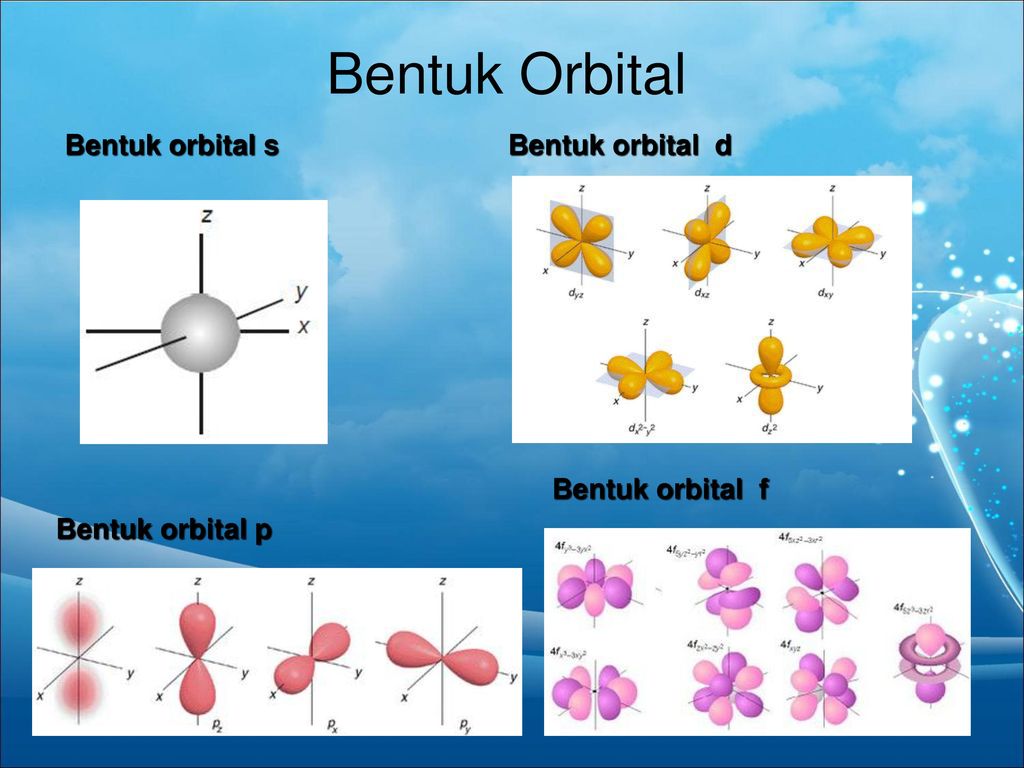 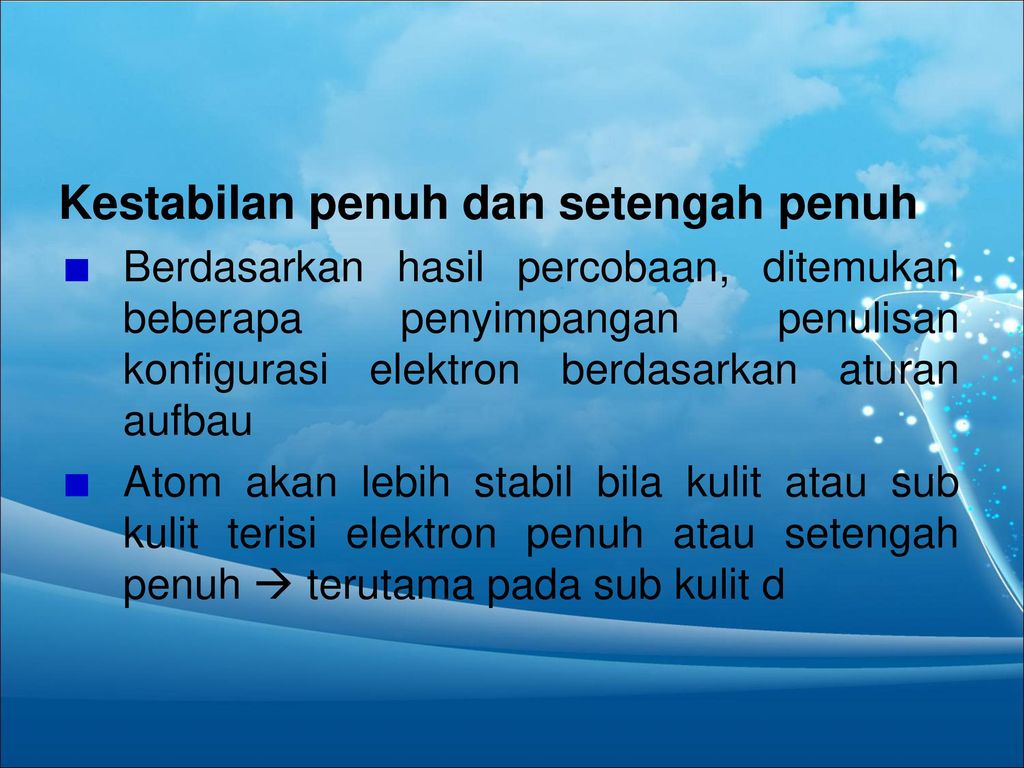 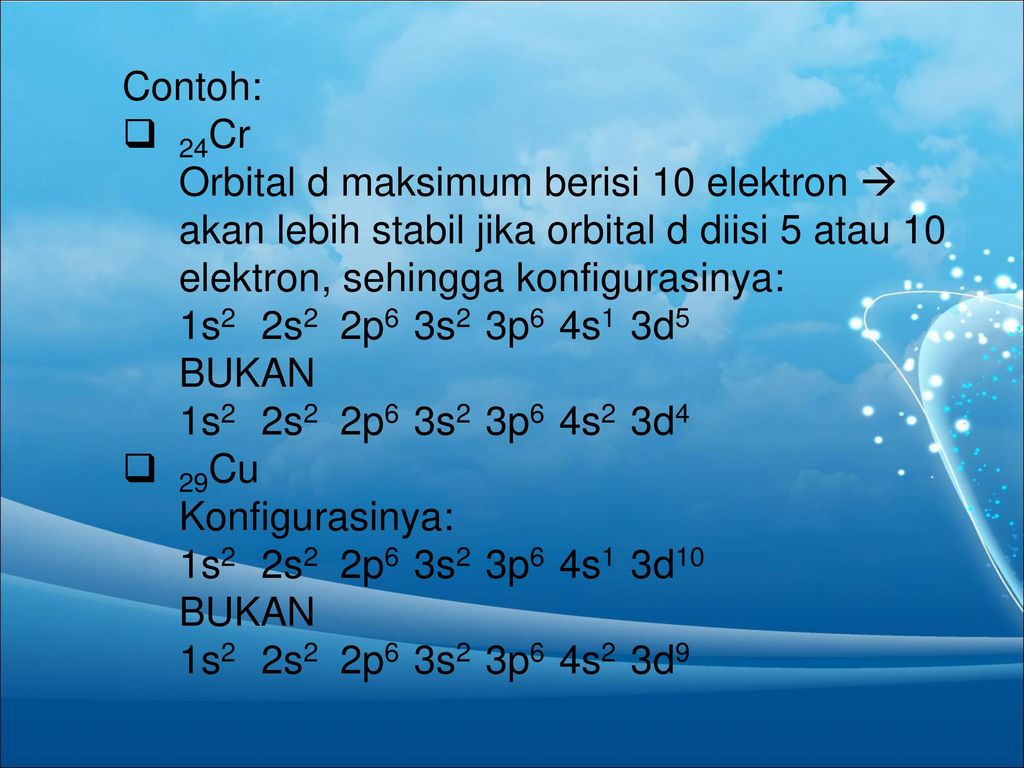 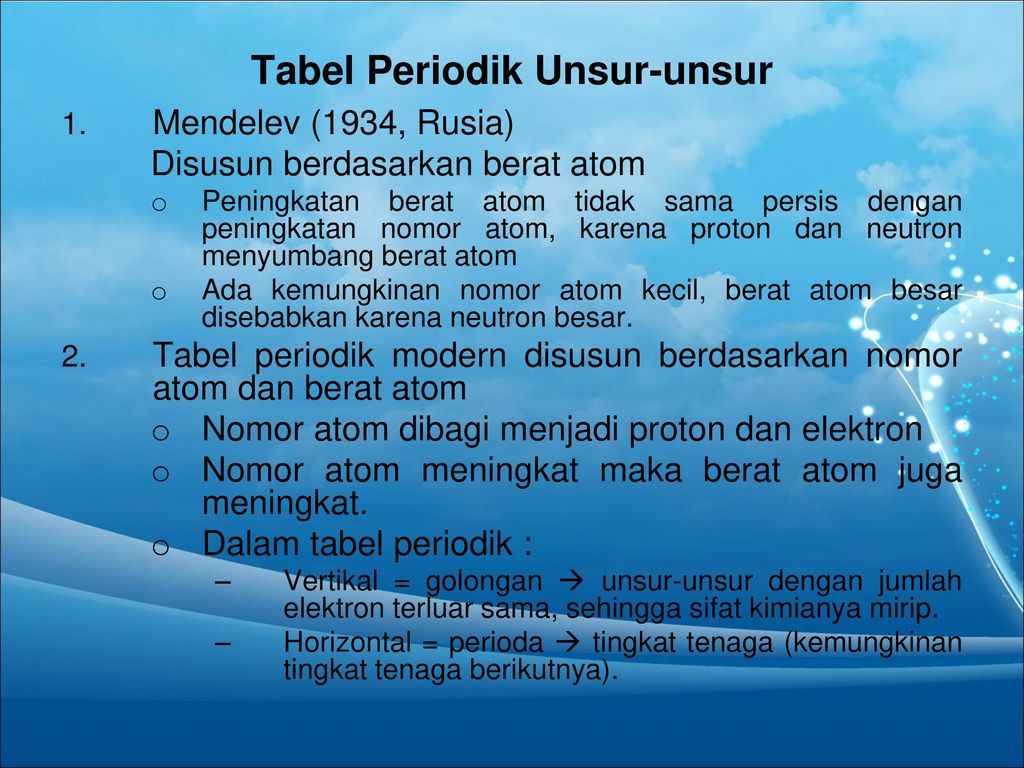 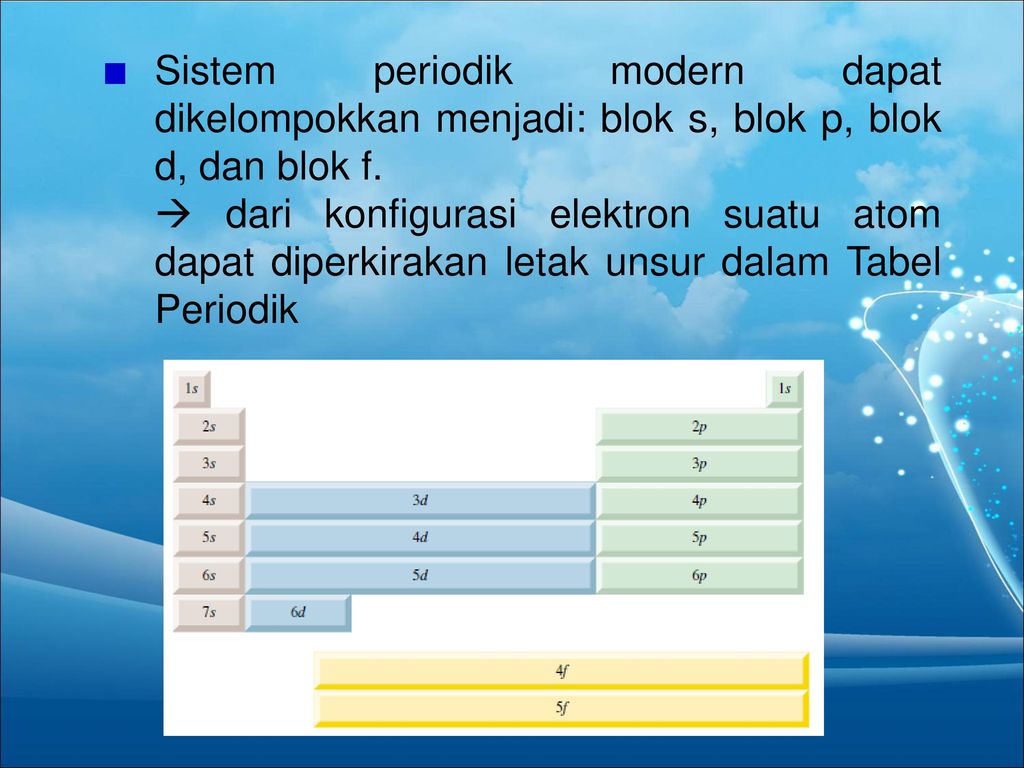 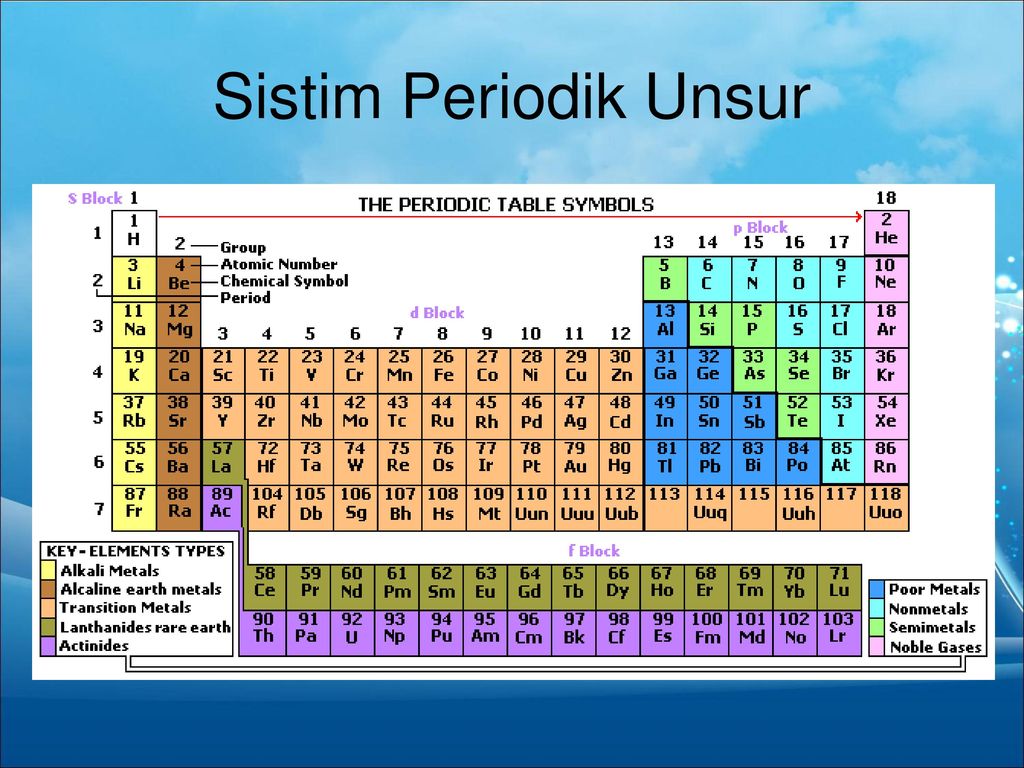 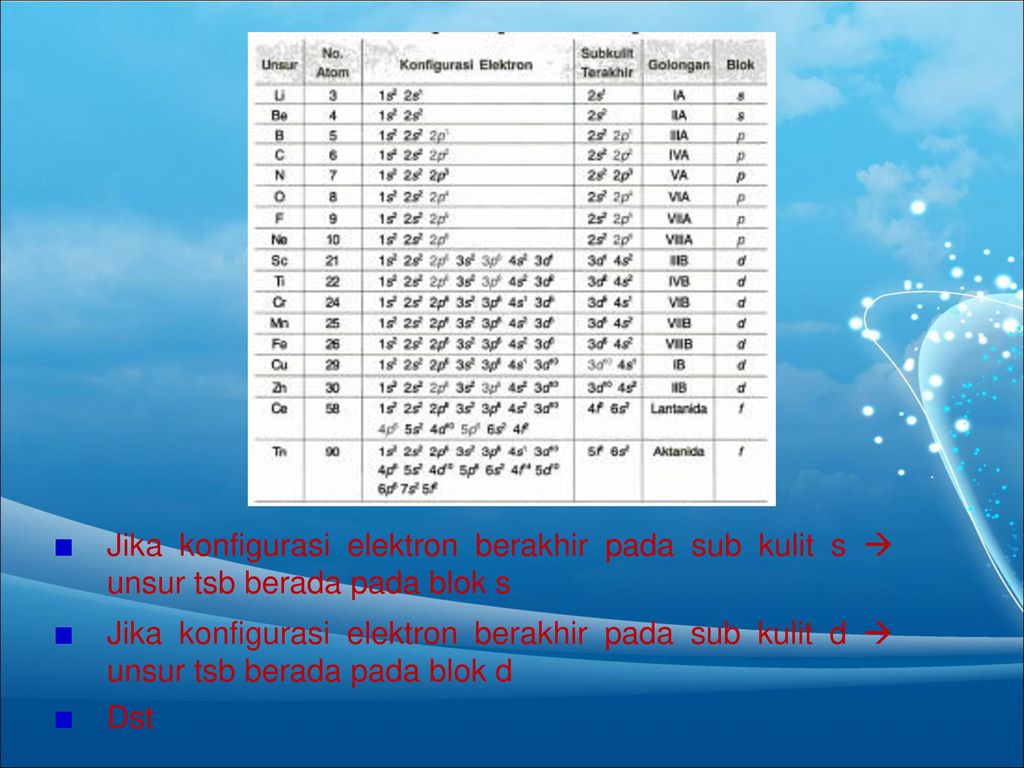 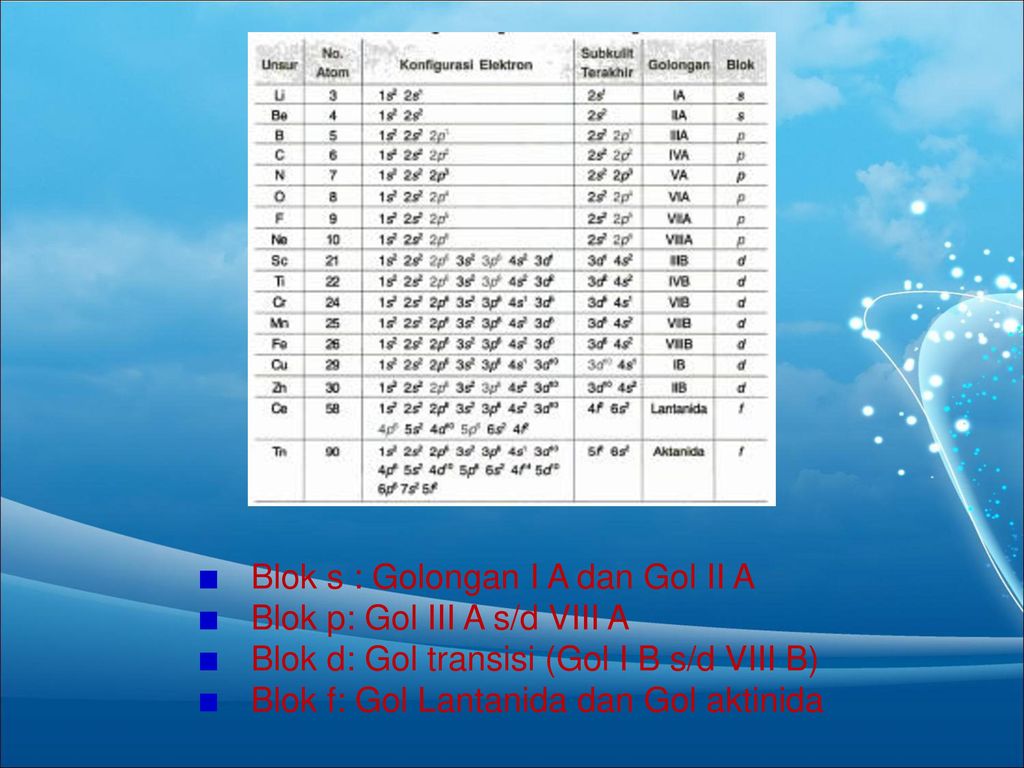 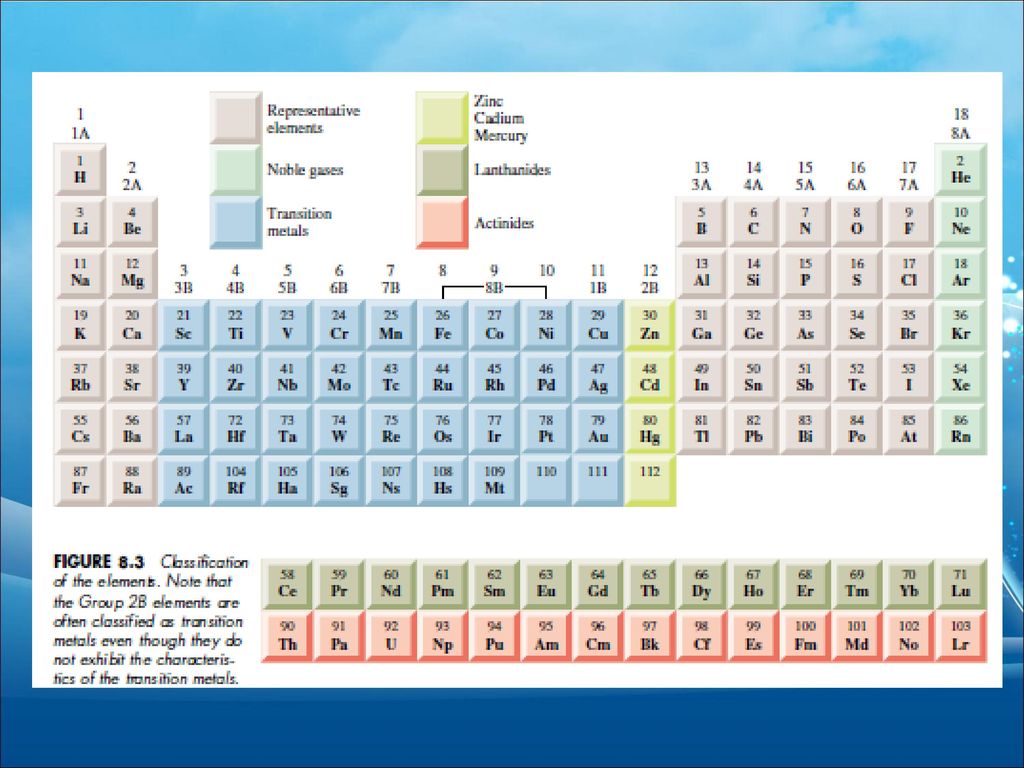 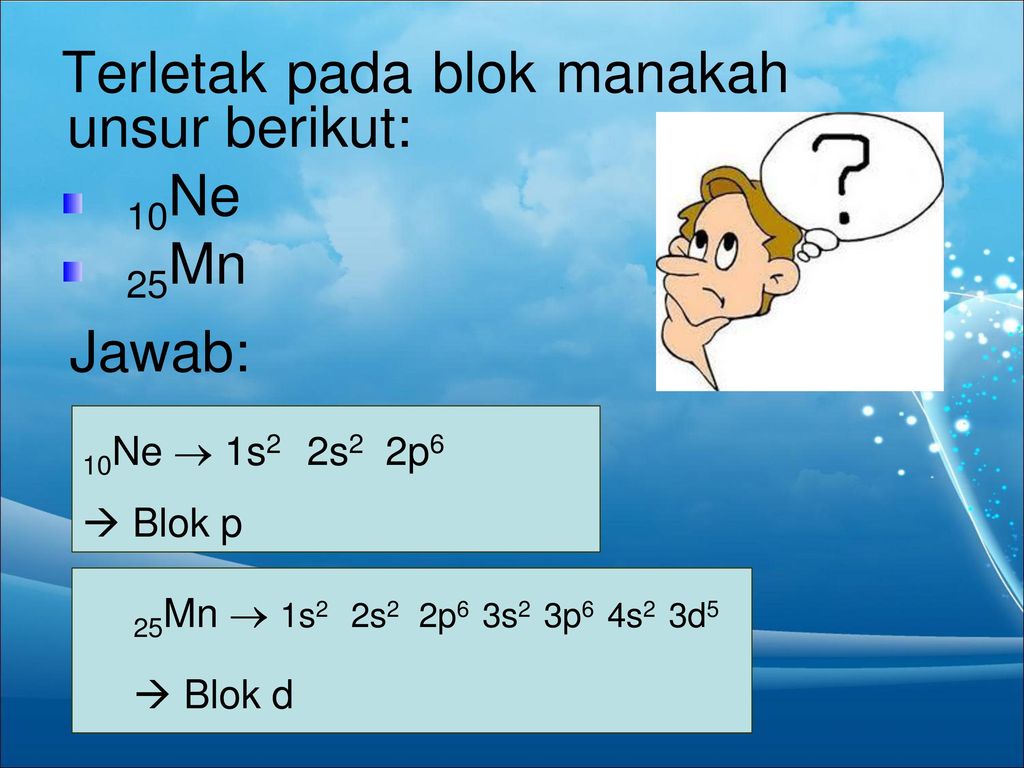 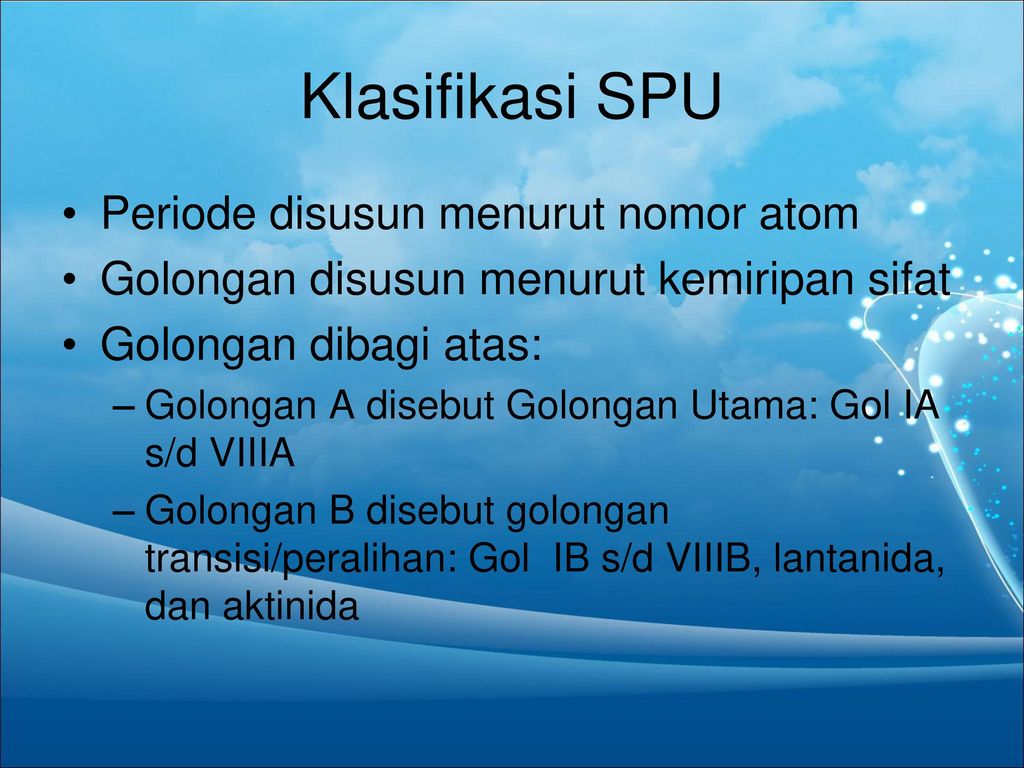 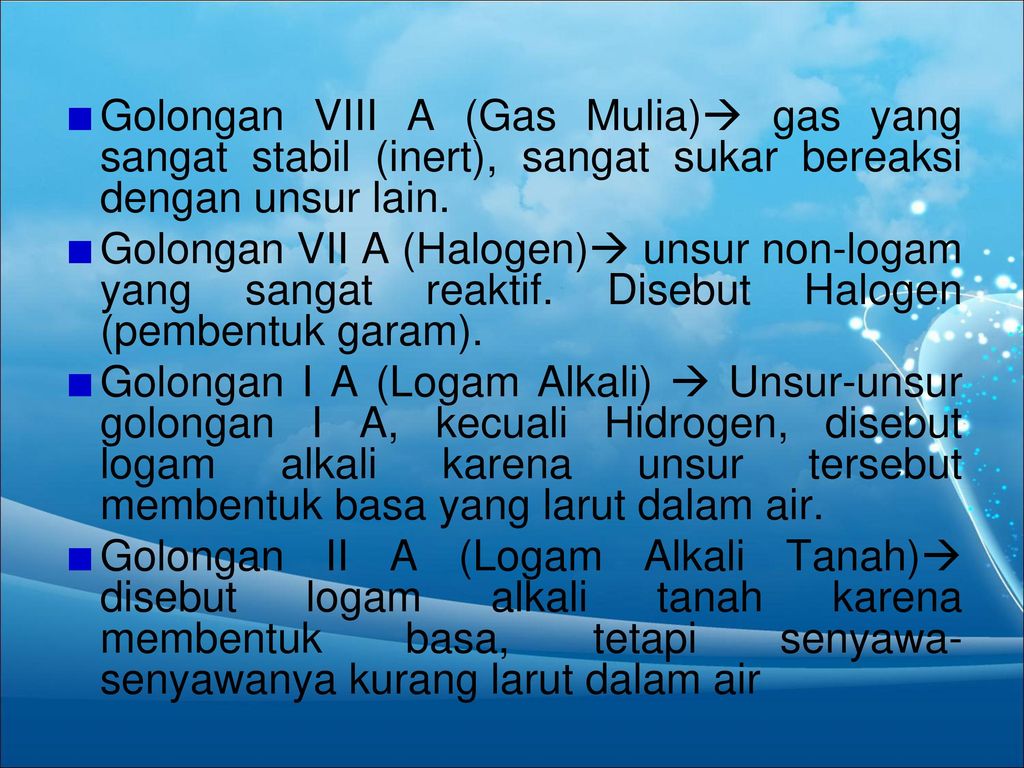